Операционная система
QNX
QNX (пpоизноcитcя как "queue nicks") - это *nix-подобная, POSIX-совместимая, многопользовательская, многопоточная, сетевая, мyльтизадачная, микроядеpная, иcпользyющая механизм передачи сообщений операционная система реального времени с возможностью встраивания, легко масштабируемая. Считается одной из лучших реализаций концепции микроядерных операционных систем.
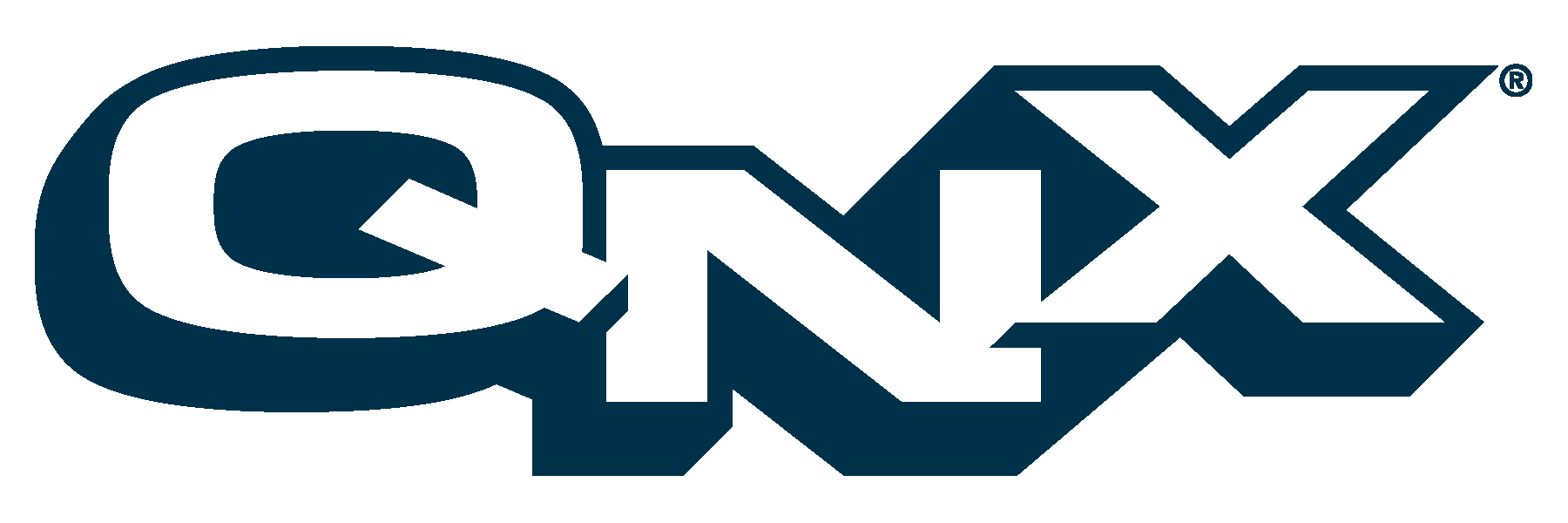 Как микроядерная операционная система, QNX основана на идее работы основной части своих компонентов, как небольших задач, называемых сервисами. Это отличает её от традиционных монолитных ядер, в которых ядро операционной системы — одна большая программа, состоящая из большого количества «частей», каждая со своими особенностями. Использование микроядра в QNX позволяет пользователям (разработчикам) отключить любую ненужную им функциональность, не изменяя ядро. Вместо этого можно просто не запускать определённый процесс.
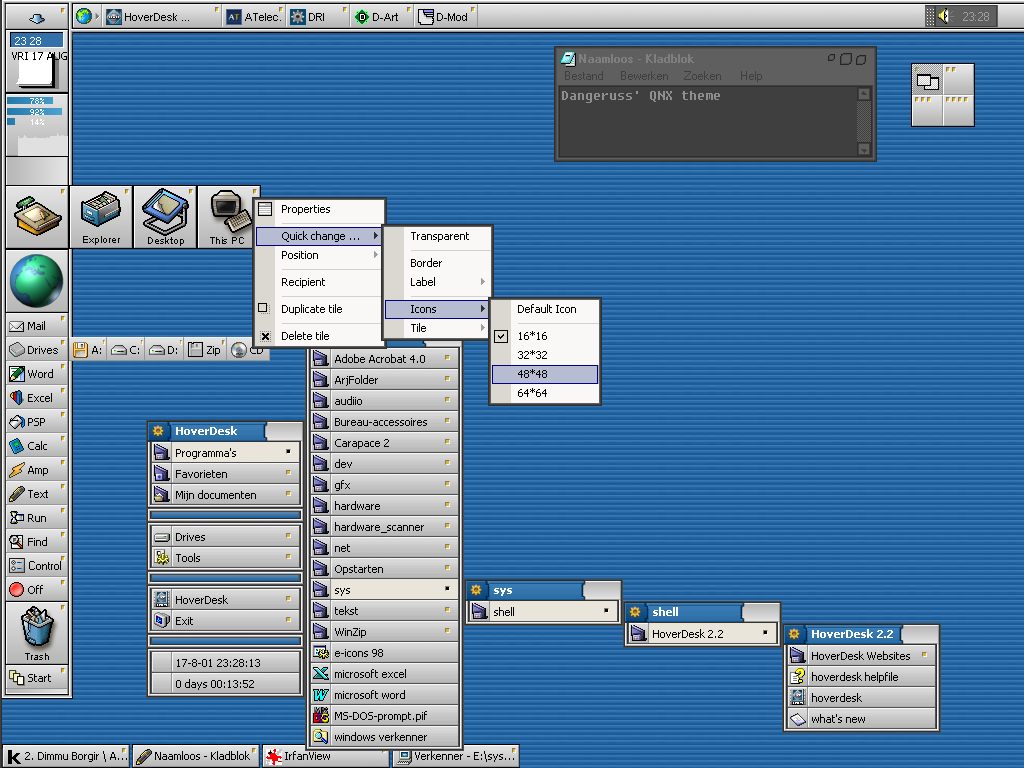 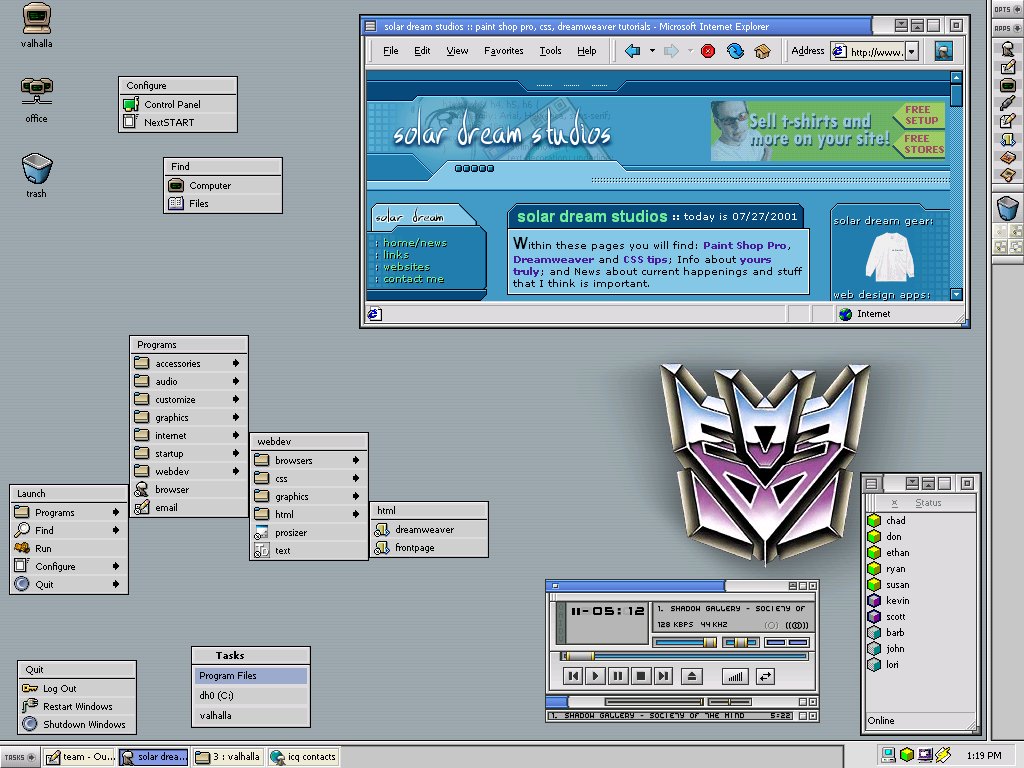 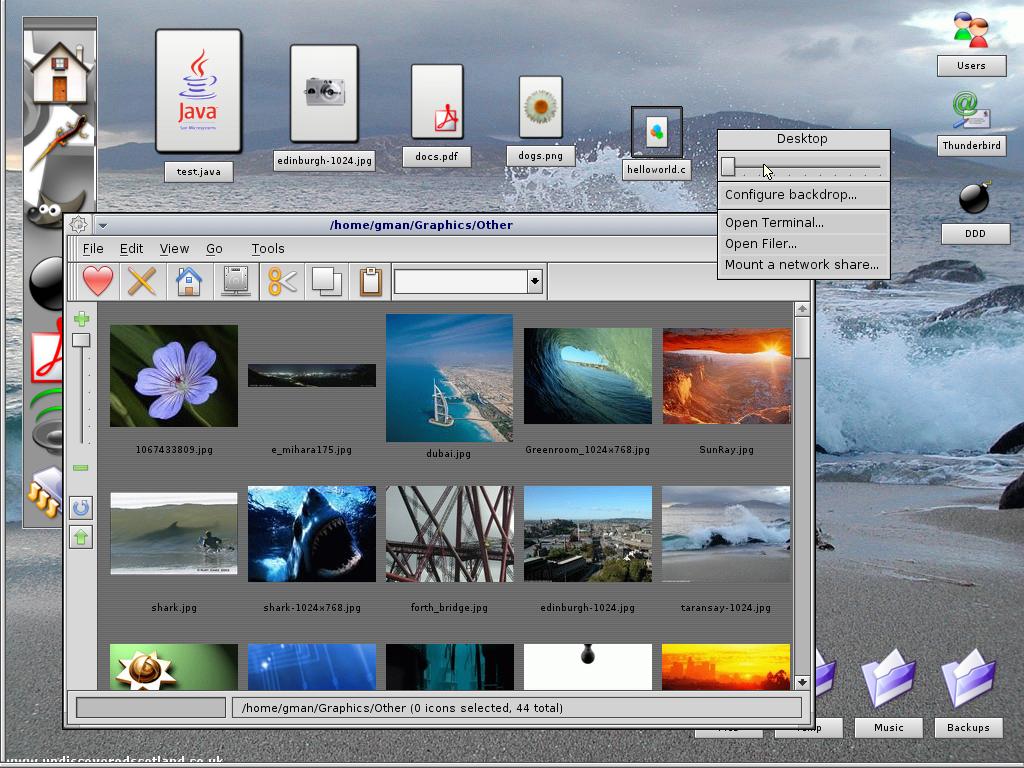 27 сентября 2010 года на конференции BlackBerry DEVCON-2010 был представлен планшетный компьютер BlackBerry PlayBook c BlackBerry Tablet OS на основе QNX Neutrino
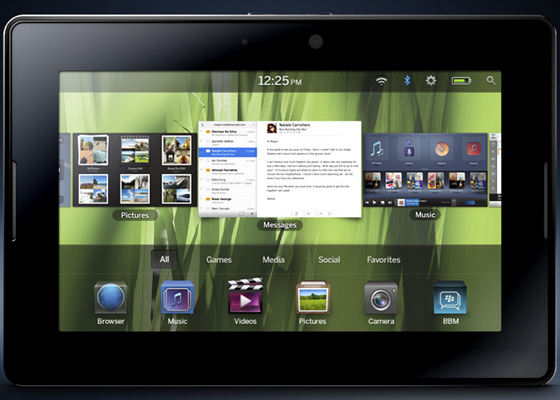 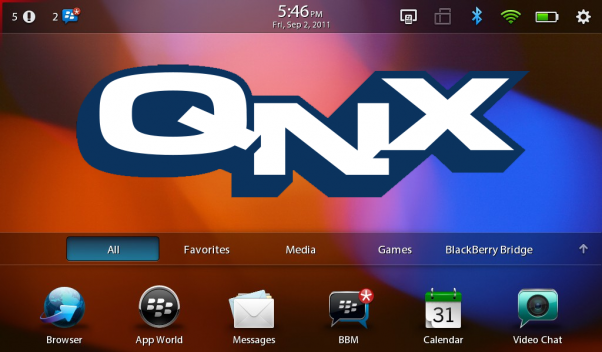 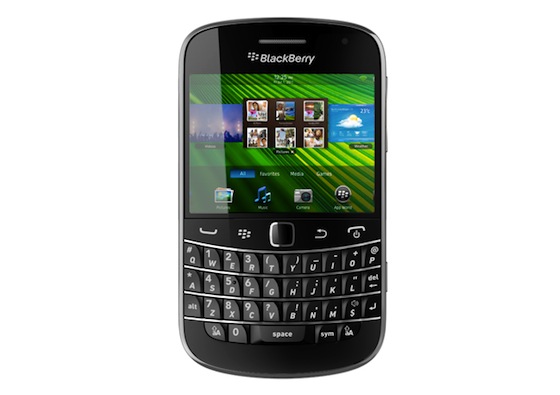